IS TOPOLOGY IMPORTANT AGAIN?
Effects of contention on message latencies in large supercomputers
Abhinav S Bhatele and Laxmikant V Kale
Parallel Programming Laboratory, UIUC
E-mail: bhatele, kale @ illinois.edu
Webpage: http://charm.cs.uiuc.edu
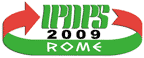 Outline
Why should we consider topology aware mapping
for optimizing performance?
Demonstrate the effects of contention on
message latencies through simple MPI benchmarks
Case Study: OpenAtom
May 29th, 2009
Abhinav Bhatele @ LSPP 2009
2
The Mapping Problem
Given a set of communicating parallel “entities”, map them onto physical processors
Entities
COMM_WORLD ranks in case of an MPI program
Objects in case of a Charm++ program
Aim
Balance load
Minimize communication traffic
May 29th, 2009
Abhinav Bhatele @ LSPP 2009
3
Target Machines
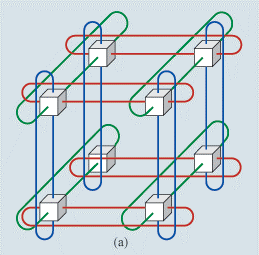 3D torus/mesh interconnects
Blue Gene/P at ANL:
40,960 nodes, torus - 32 x 32 x 40
XT4 (Jaguar) at ORNL:
8,064 nodes, torus - 21 x 16 x 24
Other interconnects
Fat-tree
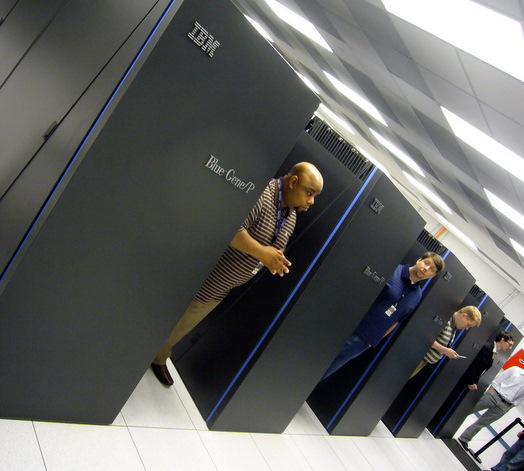 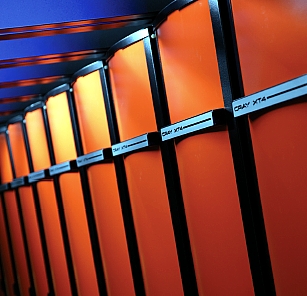 May 29th, 2009
Abhinav Bhatele @ LSPP 2009
4
Motivation
Consider a 3D mesh/torus interconnect
Message latencies can be modeled by
                                                            (Lf/B) x D + L/B
Lf = length of flit, B = bandwidth,
D = hops, L = message size

                                      When (Lf * D) << L, first term is negligible
But in presence of contention …
May 29th, 2009
Abhinav Bhatele @ LSPP 2009
5
MPI Benchmarks†
Quantification of message latencies and dependence on hops
No sharing of links (no contention)
Sharing of links (with contention)
† http://charm.cs.uiuc.edu/~bhatele/phd/contention.htm
May 29th, 2009
Abhinav Bhatele @ LSPP 2009
6
WOCON: No contention
A master rank sends messages to all other ranks, one at a time (with replies)
May 29th, 2009
Abhinav Bhatele @ LSPP 2009
7
WOCON: Results
(Lf/B) x D + L/B
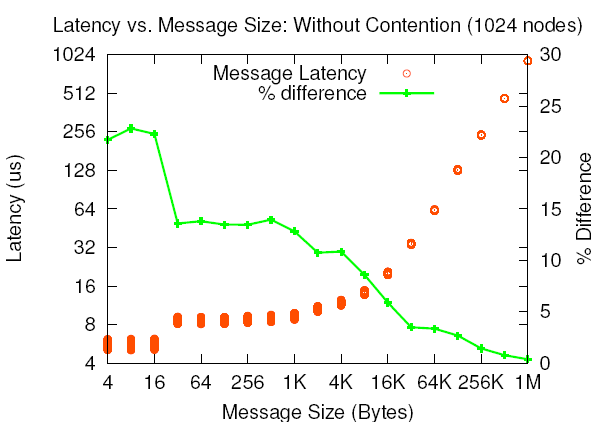 ANL Blue Gene/P
PSC  XT3
May 29th, 2009
Abhinav Bhatele @ LSPP 2009
8
WICON: With Contention
Divide all ranks into pairs and everyone sends to their respective partner simultaneously
Near Neighbor: NN
Random: RND
May 29th, 2009
Abhinav Bhatele @ LSPP 2009
9
WICON: Results
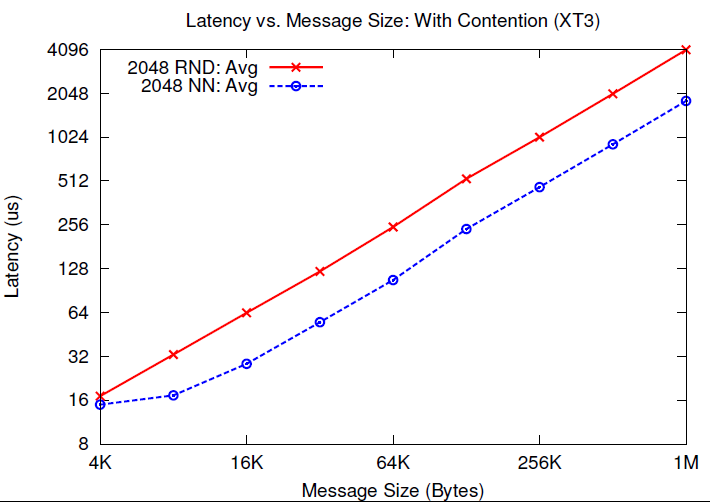 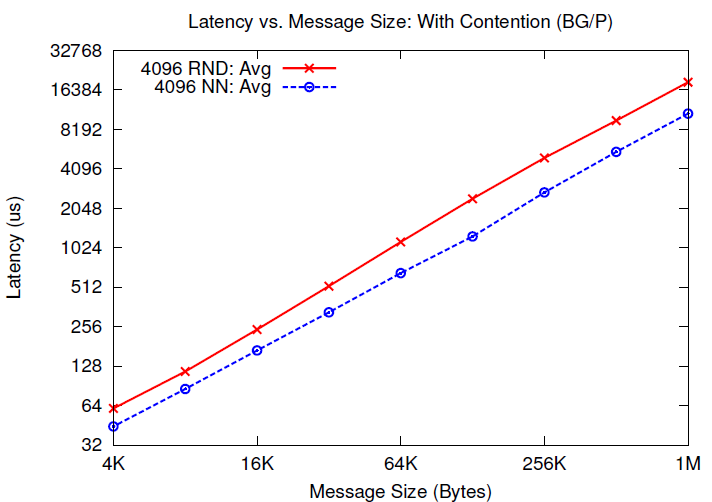 ANL Blue Gene/P
PSC XT3
May 29th, 2009
Abhinav Bhatele @ LSPP 2009
10
[Speaker Notes: BG/P = 1.737 times
XT3 = 2.24 times]
WICON2: Controlled Contention
Pair each rank with a partner which is ‘n’ hops away
May 29th, 2009
Abhinav Bhatele @ LSPP 2009
11
May 29th, 2009
Abhinav Bhatele @ LSPP 2009
12
WICON2: Blue Gene/P
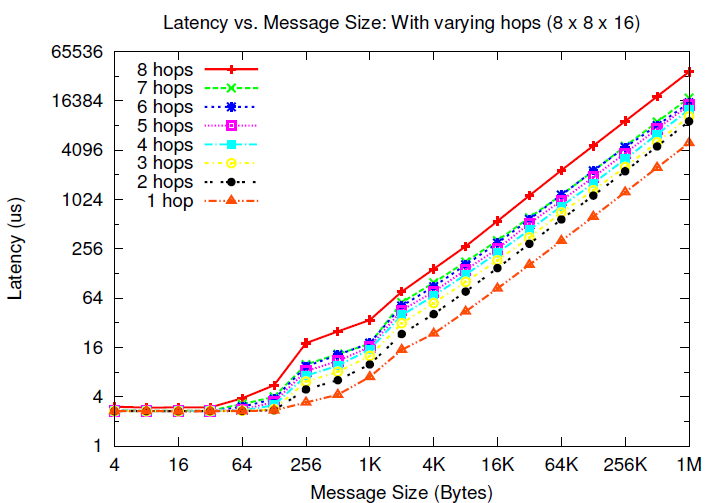 7.39 times
May 29th, 2009
Abhinav Bhatele @ LSPP 2009
13
[Speaker Notes: 1 to 2 – 1.84
1 to 3 – 2.11
1 to 4 - 2.55
1 to 7 – 3.54
1 to 8 – 7.396]
WICON2: Cray XT3
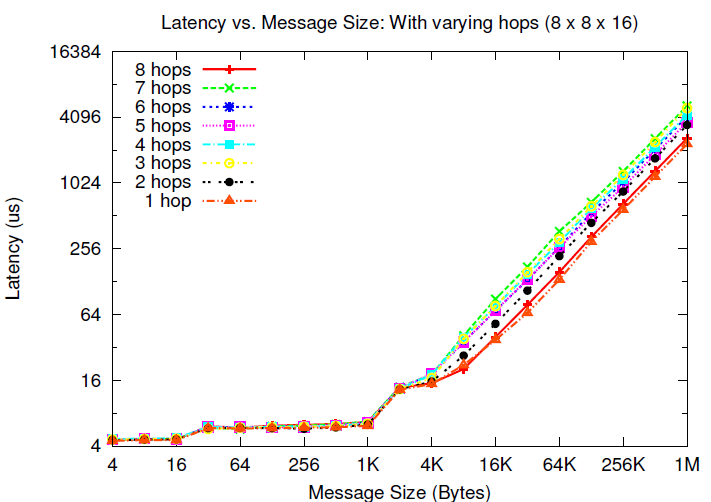 2.23 times
May 29th, 2009
Abhinav Bhatele @ LSPP 2009
14
More tests …
May 29th, 2009
Abhinav Bhatele @ LSPP 2009
15
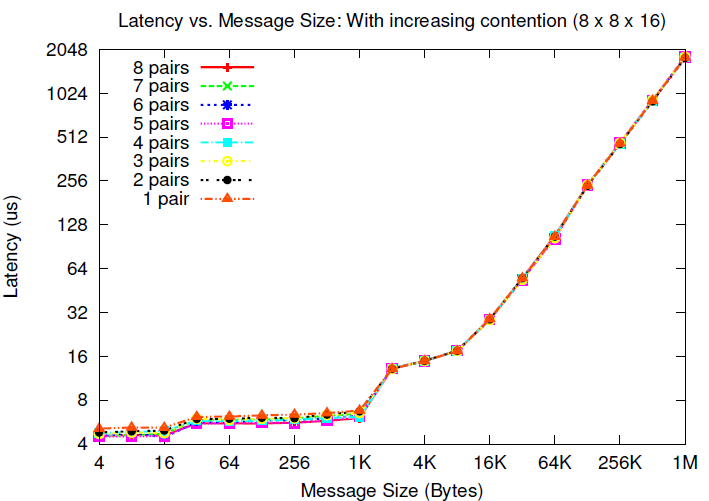 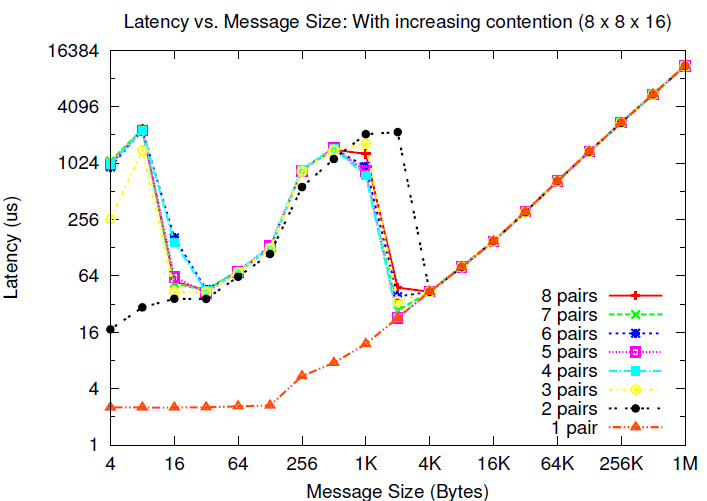 ANL Blue Gene/P
PSC XT3
May 29th, 2009
Abhinav Bhatele @ LSPP 2009
16
More tests …
May 29th, 2009
Abhinav Bhatele @ LSPP 2009
17
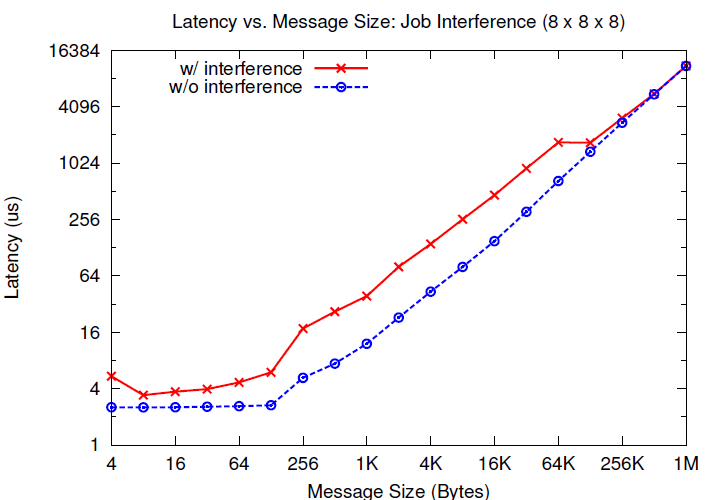 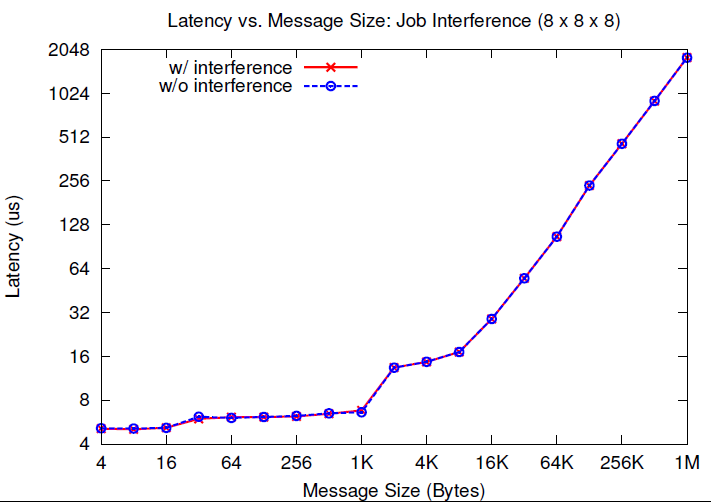 ANL Blue Gene/P
PSC XT3
May 29th, 2009
Abhinav Bhatele @ LSPP 2009
18
OpenAtom
Ab-Initio Molecular Dynamics code
Communication is static and structured
Challenge: Multiple groups of objects with conflicting communication patterns
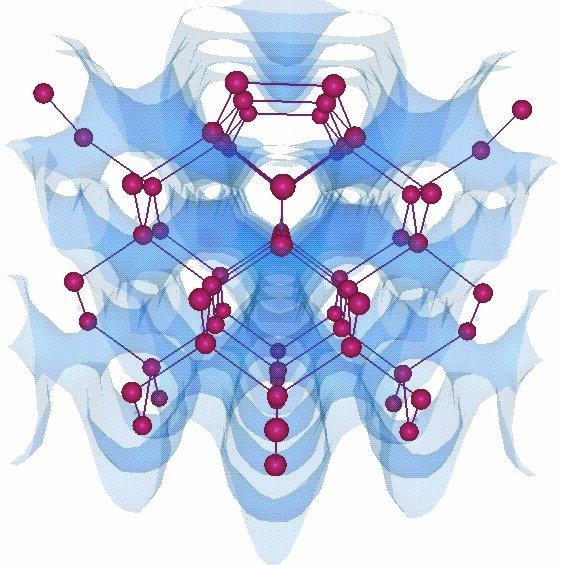 May 29th, 2009
Abhinav Bhatele @ LSPP 2009
19
Parallelization using Charm++
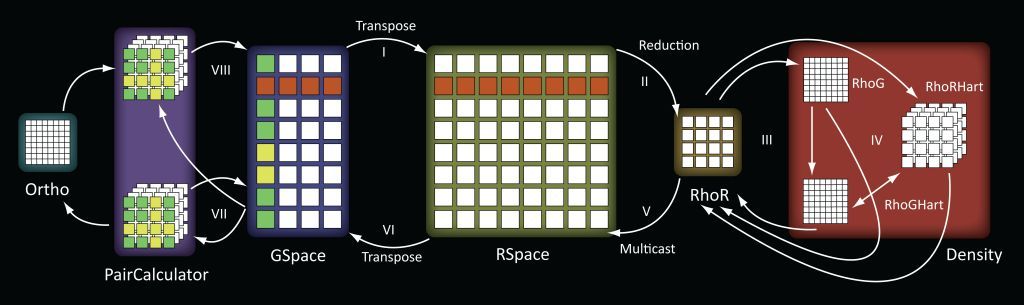 [10] Eric Bohm, Glenn J. Martyna, Abhinav Bhatele, Sameer Kumar, Laxmikant V. Kale, John A. Gunnels, and Mark E. Tuckerman. Fine Grained Parallelization of the Car-Parrinello ab initio MD Method on Blue Gene/L. IBM J. of R. and D.: Applications of Massively Parallel Systems, 52(1/2):159-174, 2008.
May 29th, 2009
Abhinav Bhatele @ LSPP 2009
20
Topology Mapping of Chare Arrays
Plane-wise
communication
State-wise
communication
Joint work with Eric J. Bohm
May 29th, 2009
Abhinav Bhatele @ LSPP 2009
21
Results on Blue Gene/P (ANL)
May 29th, 2009
Abhinav Bhatele @ LSPP 2009
22
Results on XT3 (BigBen@PSC)
May 29th, 2009
Abhinav Bhatele @ LSPP 2009
23
Summary
1.  Topology is important again
2.  Even on fast interconnects such as Cray
3.  In presence of contention, bandwidth occupancy effects message
     latencies significantly
4.  Increases with the number of hops each message travels
5.  Topology Manager API: A uniform API for IBM and Cray machines
6.  Case Studies: OpenAtom, NAMD, Stencil
7.  Eventually, an automatic mapping framework
May 29th, 2009
Abhinav Bhatele @ LSPP 2009
24
Acknowledgements:1. Argonne National Laboratory: Pete Beckman, Tisha Stacey2. Pittsburgh Supercomputing Center: Chad Vizino, Shawn Brown3. Oak Ridge National Laboratory: Patrick Worley, Donald Frederick4. IBM: Robert Walkup, Sameer Kumar5. Cray: Larry Kaplan6. Matt Reilly
References:
1. Abhinav Bhatele, Laxmikant V. Kale, Dynamic Topology Aware Load Balancing Algorithms for MD Applications, To appear in Proceedings of International Conference on Supercomputing (ICS), 2009
2. Abhinav Bhatele, Eric Bohm, Laxmikant V. Kale, A Case Study of Communication Optimizations on 3D Mesh Interconnects, To appear in Proceedings of Euro-Par, 2009
3. Abhinav Bhatele, Laxmikant V. Kale, Benefits of Topology-aware Mapping for Mesh Topologies, Parallel Processing Letters (Special issue on Large-Scale Parallel Processing), Vol: 18 Issue:4, Pages: 549-566, 2008
E-mail: bhatele, kale @ illinois.edu
Webpage: http://charm.cs.uiuc.edu
25